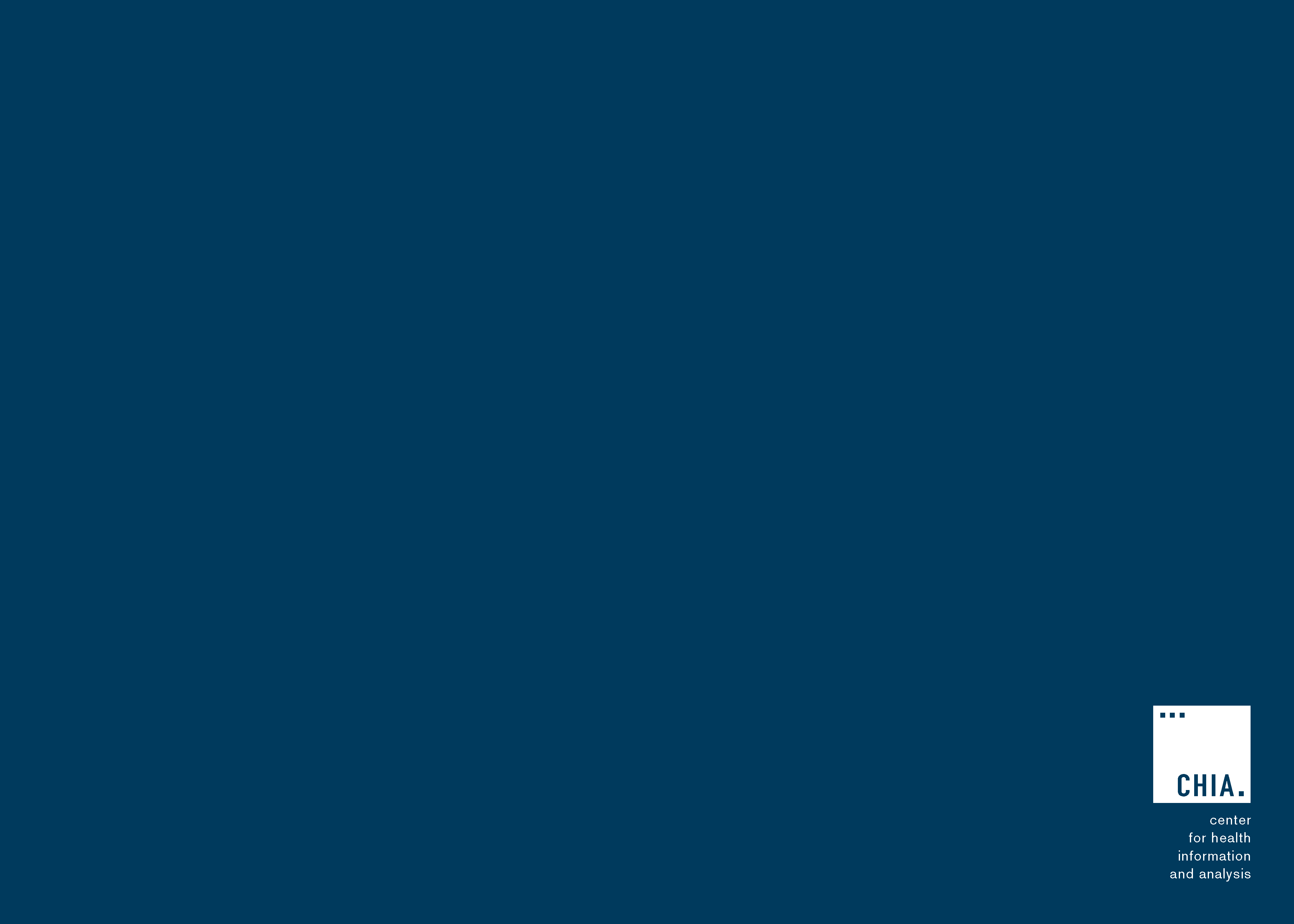 Massachusetts All-Payer Claims Database:Technical Assistance Group (TAG)
September 10, 2019
Agenda
MA APCD – 2019 Submission Guides Implementation

Enrollment Trends

DOI Reporting

Questions
MA APCD 2019 Submission Guide Updates
Updated Timeline for September:

CHIA finishing up most testing this week.
Payers can begin submitting claims (medical, pharmacy, dental) test files next week. Liaisons will send notification.
Member Eligibility will be ready later next week. Liaisons will send notification.
No changes to Provider, Product, Benefit Plan files.
New File Secure application available for payers tomorrow (9/11). Liaisons will send installation instructions.
MA APCD 2019 Submission Guide Updates
Updated Timeline for September (continued):

Payers should submit any updated variance requests to their liaison before sending production data.

Submission guide changes effective for July & August 2019 production data are due by October 7th.

Any resubmissions of older data must be in Version 2019 submission guide once production goes live.
MA APCD Intake Version 2019
Enrollment Trends Update
The next edition of Enrollment Trends, sourced from September 2019 MA APCD Member Eligibility data, is scheduled to be released in February 2020.

Where populations cannot be sourced from the MA APCD, some payers will be asked to provide supplemental enrollment data by mid-November 2019.

Payers will be sent MA APCD-sourced enrollment counts for review in early December 2019.

For questions on Enrollment Trends: Contact your CHIA liaison and Lauren Almquist at lauren.almquist@state.ma.us
Enrollment Trends Timeline
DOI Reporting
Q2 2019 HMO Membership reports – sent to select payers on 8/22. Responses due by 10/7.

Claims/Utilization reports:
Coding changes complete
Updated set of reports (using data through March 2019) will be sent to payers once they are ready for distribution
First production run will use data through September 2019
Next Meetings
October 8, 2019 @ 2:00 pm

November 12, 2019 @ 2:00 pm
Questions?